25.10.1950,il Patriarca Agostini benedice la prima pietra per la nuova chiesa ad Altobello
Settembre 1950
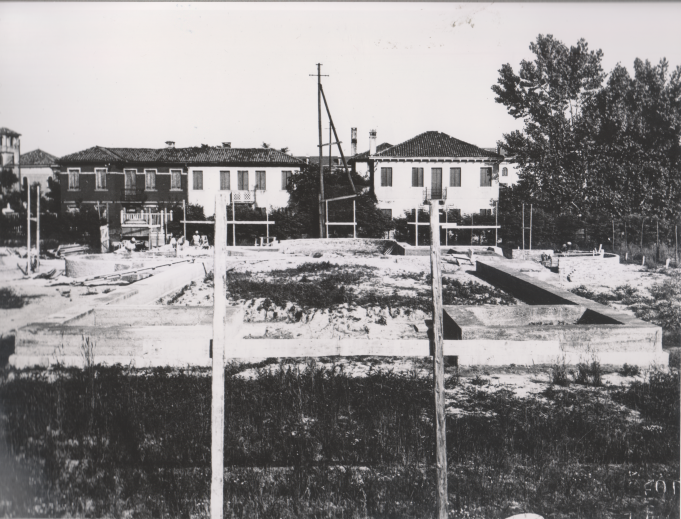 1950. Fondamenta chiesa di Altobello
1954, costruzione chiesa di Altobello
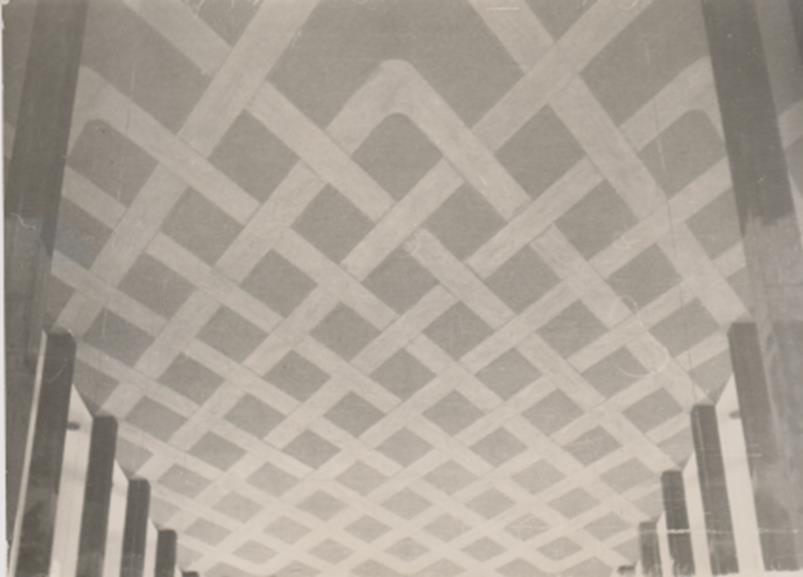 Il 16 aprile 1954 la zona do Altobello viene nominata parrocchia.
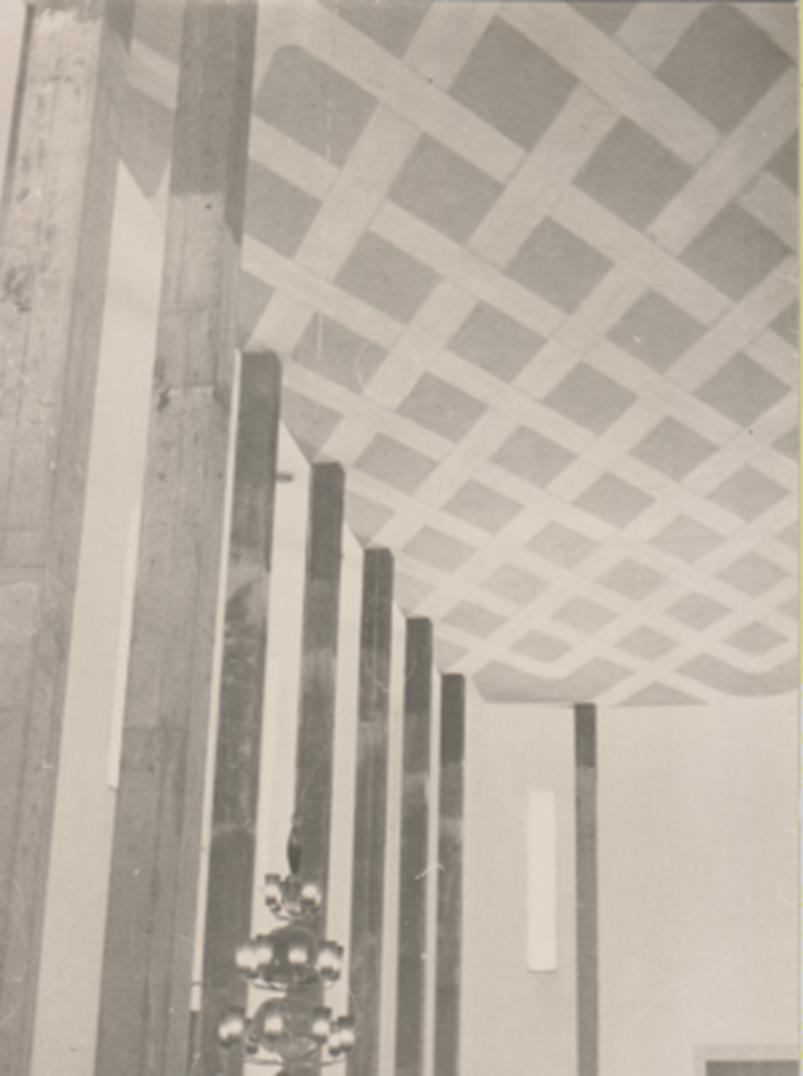 1955, la nuova chiesa è ultimata: la parrocchia di Altobello è intitolata al Cuore Immacolato di Maria.
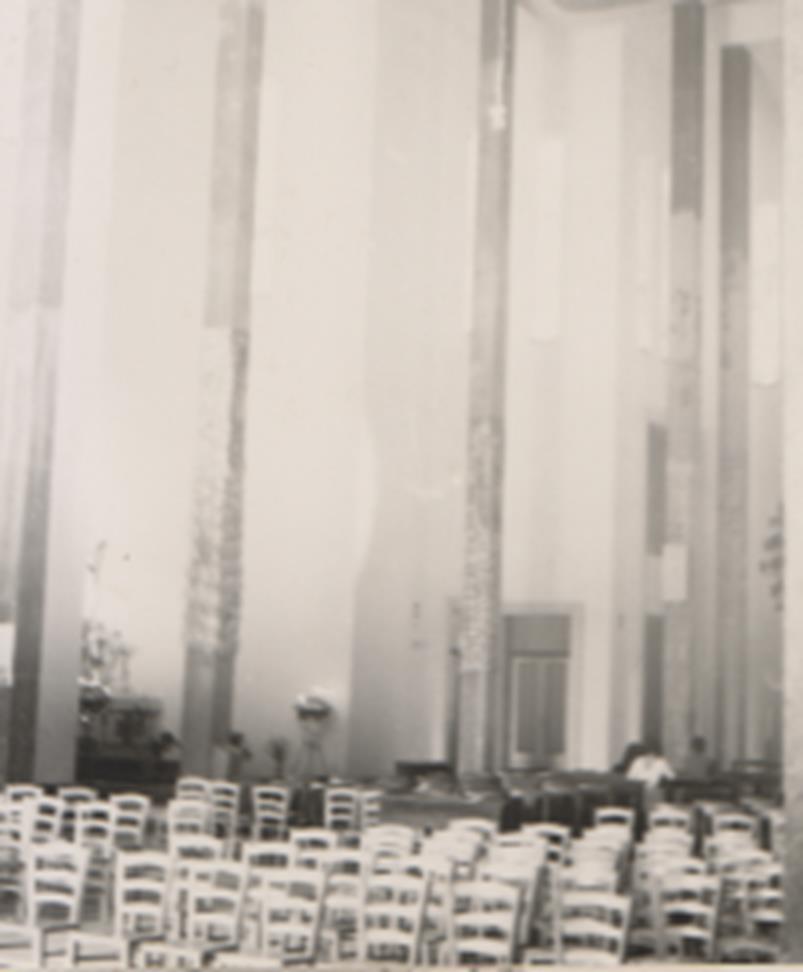